MATERIAS DE OPCIÓN 4º ESO
BIOLOGÍA Y GEOLOGÍA
FÍSICA Y QUÍMICA
LATÍN
ECONOMÍA Y EMPRENDIMIENTO
FRANCÉS
DIGITALIZACIÓN
FORMACIÓN Y ORIENTACIÓN PERSONAL Y PROFESIONAL
EXPRESIÓN ARTÍSTICA
TECNOLOGÍA
MÚSICA
BIOLOGÍA Y GEOLOGÍA
FÍSICA Y QUÍMICA
LATÍN
ECONOMÍA Y EMPRENDIMIENTO
FRANCÉS
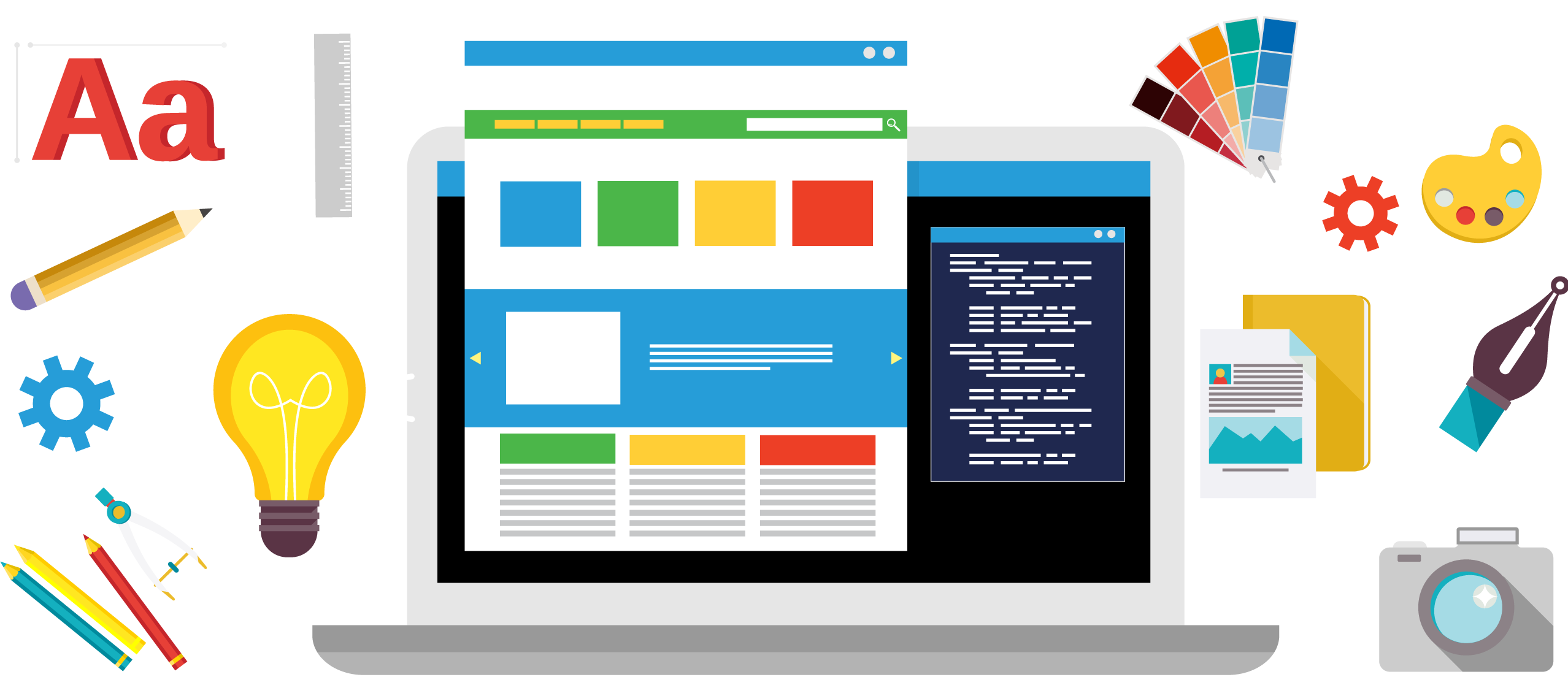 DIGITALIZACIÓN
FORMACIÓN Y ORIENTACIÓN PERSONAL Y PROFESIONAL
EXPRESIÓN ARTÍSTICA
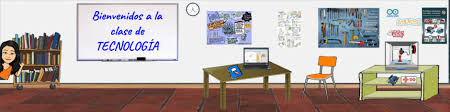 TECNOLOGÍA
MÚSICA